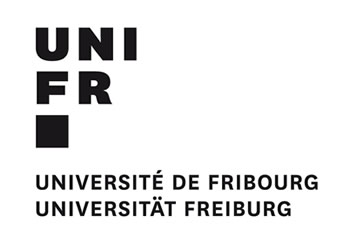 SEMINAIRE INTERCULTUREL SUR LES TRAUMATISMES
VIOLENCE CONJUGALE ET PSYCHOPATHOLOGIE AFRICAINE
M.Sc. Dany Laure Wadji N.N. 
dany.nkonlack@unifr.ch
						                                                        	Printemps 2020
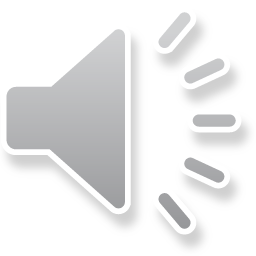 Colloque Interculturel sur le thème de psychopathologie
1/25
VIDÉOS SUR LA VIOLENCE CONJUGALE
https://www.france24.com/fr/20161125-video-chiffres-alarmants-violences-faites-femmes-sexuelles-viol-conjugal-excision

http://panosmedia.org/fr/video/le-mariage-pr%C3%A9coce-la-maltraitance-et-une-vie-bris%C3%A9e

https://www.youtube.com/watch?v=fWjq53MOHzU

https://www.bfmtv.com/mediaplayer/video/je-savais-qu-il-allait-me-tuer-une-victime-de-violences-conjugales-temoigne-1106877.html

https://www.youtube.com/watch?v=NYFHP5c_xpM
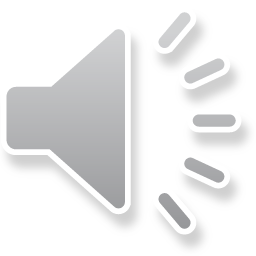 Colloque Interculturel sur le theme de psychopathologie
2/25
LA VIOLENCE CONJUGALE: DEFINITION

L'UNICEF (2006) définit la violence conjugale comme un type de comportement d'agression ou de coercition entre partenaires intimes.

La violence conjugale exercée par un conjoint sur l’autre, notamment par le mari/partenaire sur sa femme/partenaire ou la femme/partenaire sur son mari/partenaire.

 
La violence conjugale peut revêtir plusieurs formes :
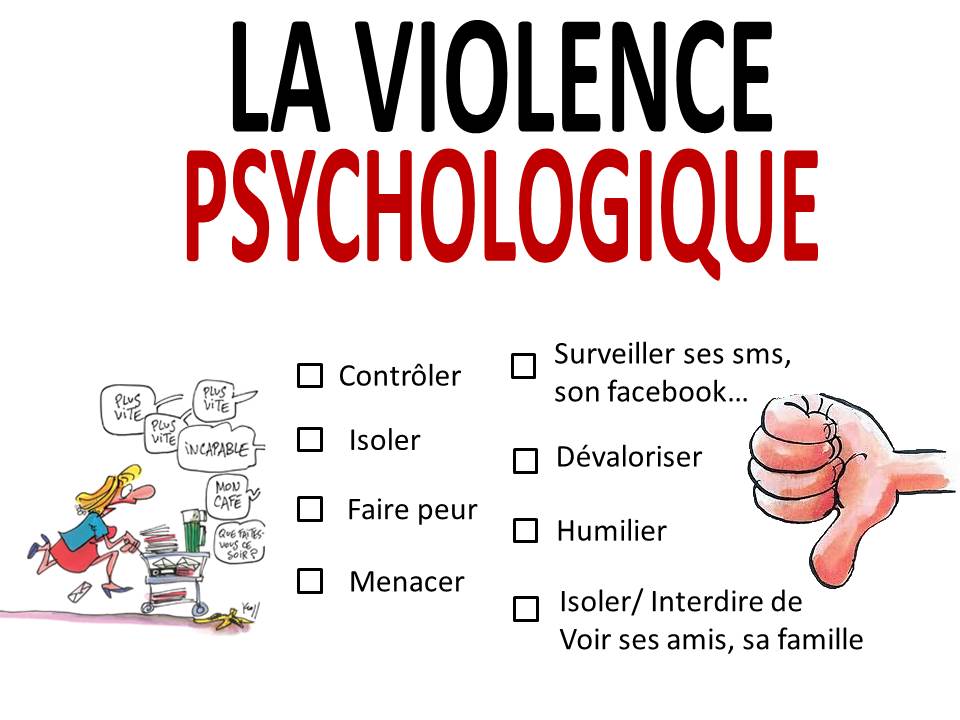 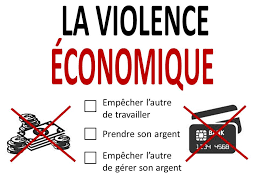 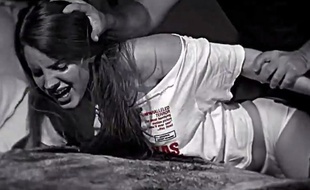 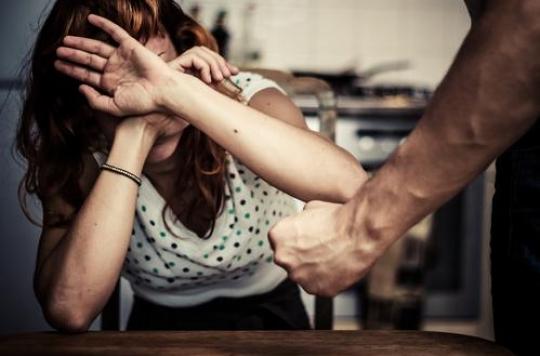 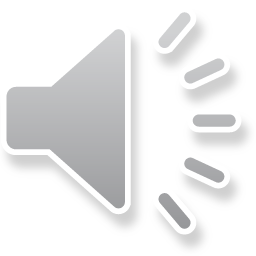 Colloque Interculturel sur le theme de psychopathologie
3/25
LE CONTEXTE CULTUREL CAMEROUNAIS
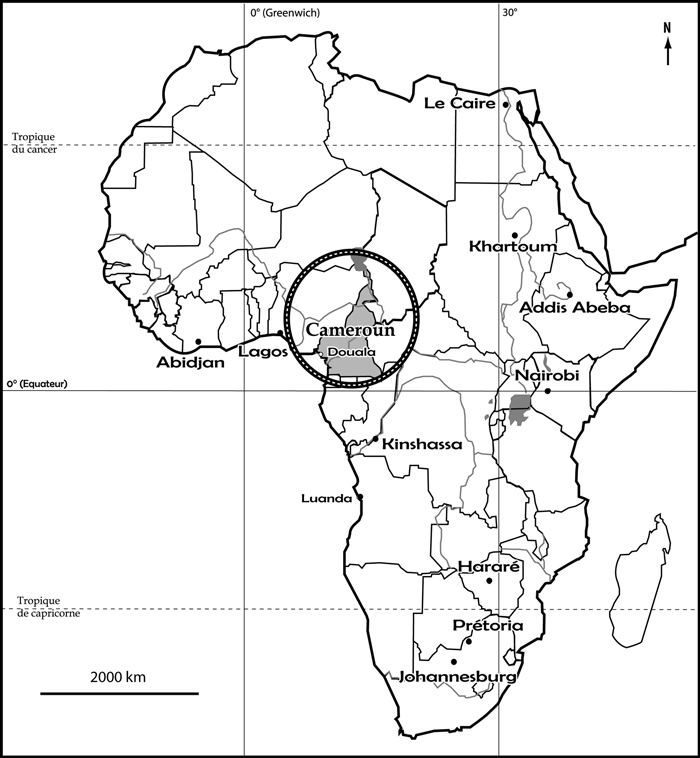 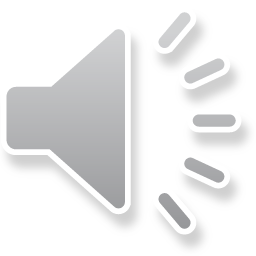 Colloque Interculturel sur le theme de psychopathologie
4/25
SAWA
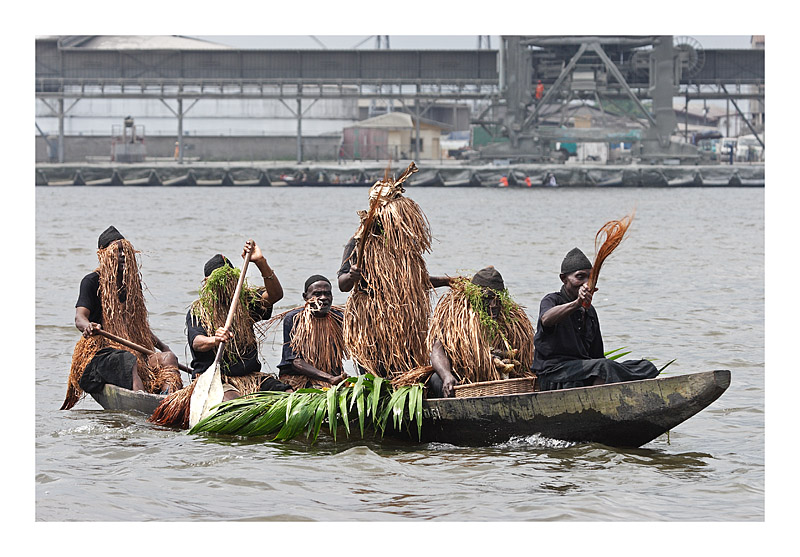 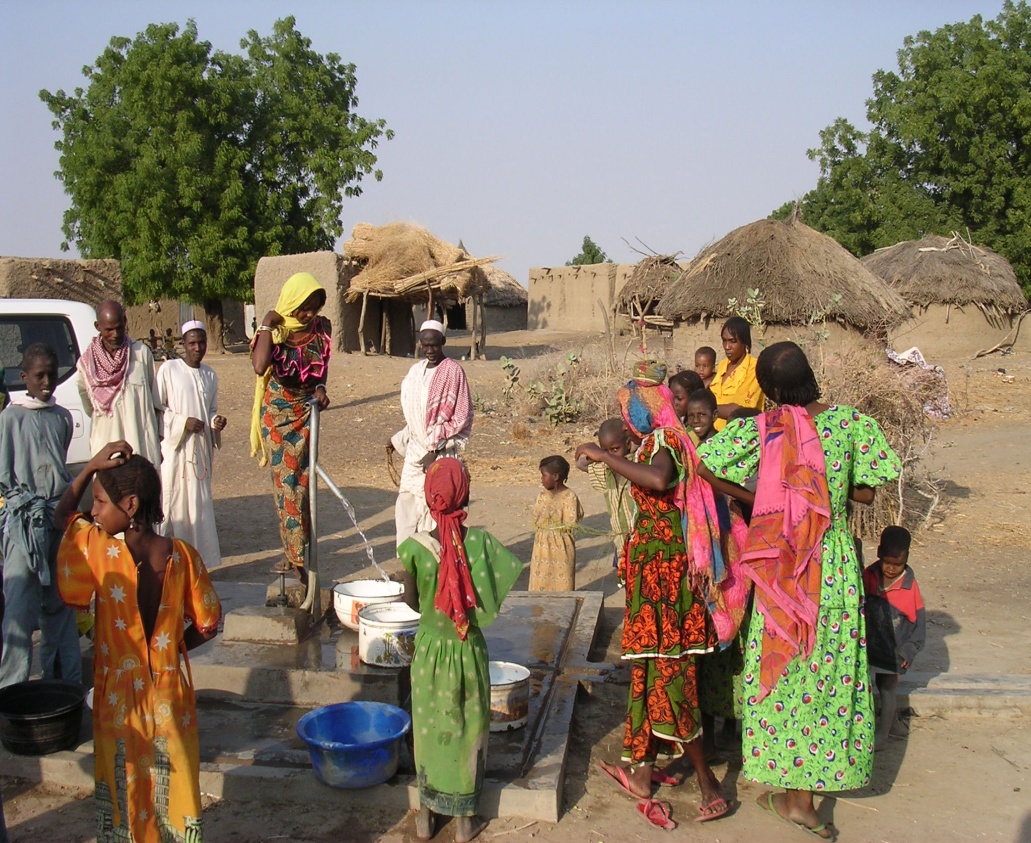 FULBES
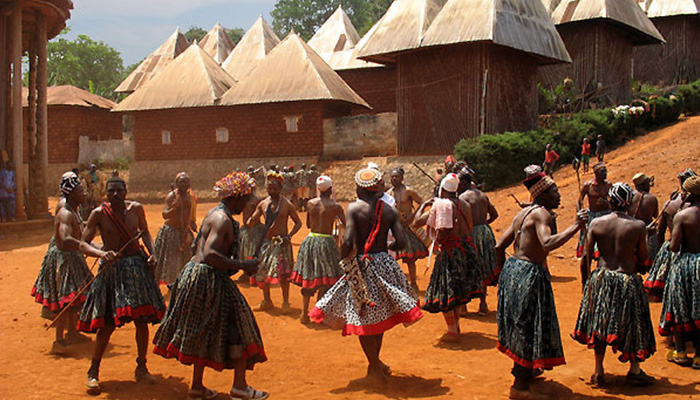 BAMILEKES
BETI
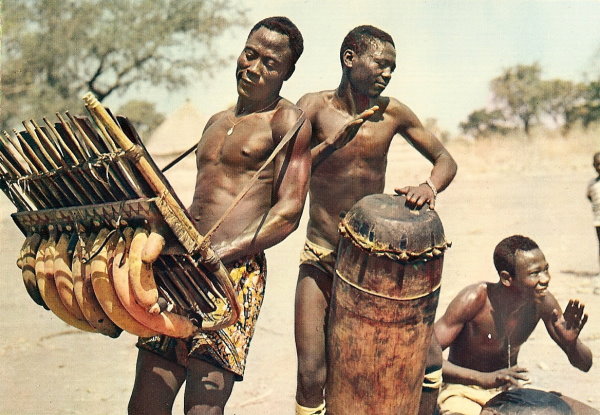 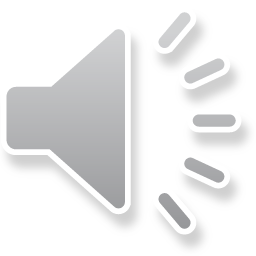 5/25
LES FACTEURS DE RISQUE DE LA VIOLENCE CONJUGALE
LA DOT
La dot, un élément déterminant dans le mariage traditionnel en Afrique et synonyme d’union de deux familles 

Acte ayant une valeur traditionnelle incontournable en Afrique 

Désigne l'apport de biens par le fiancé, au patrimoine de la famille de la fiancée

Mais, comme pour toutes les coutumes traditionnelles, elle est exposée aux abus du monde moderne

Le droit de correction par les pratiques de dot, la femme  appartient à son mari.
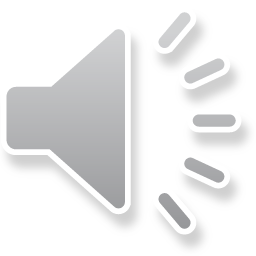 Colloque Interculturel sur le theme de psychopathologie
6/25
LA DOT EN PAYS BETI
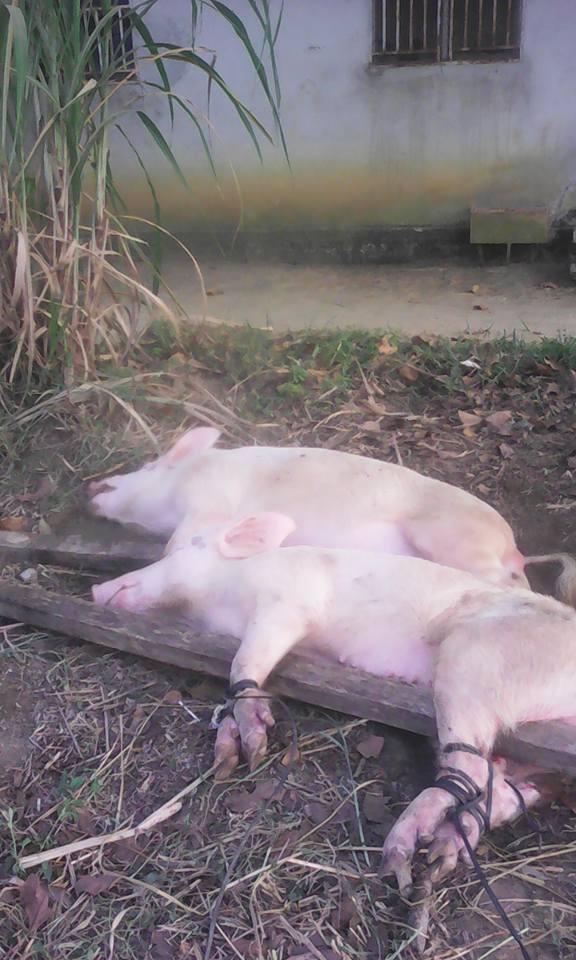 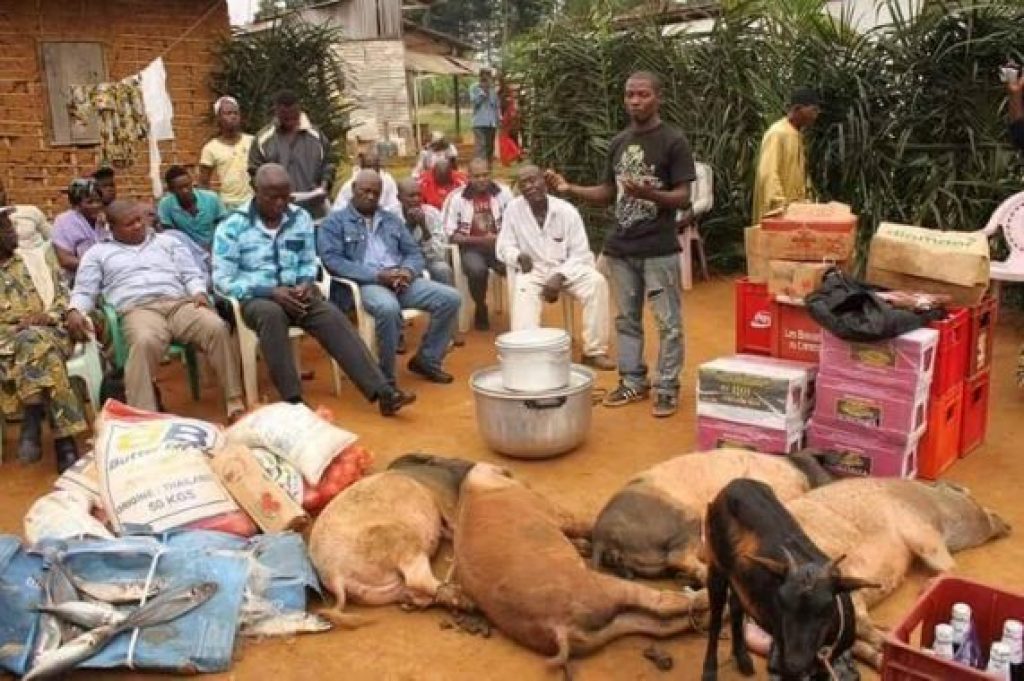 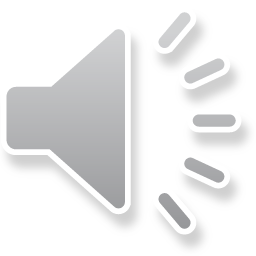 Colloque Interculturel sur le theme de psychopathologie
7/25
LA DOT EN PAYS BETI ET FULBES
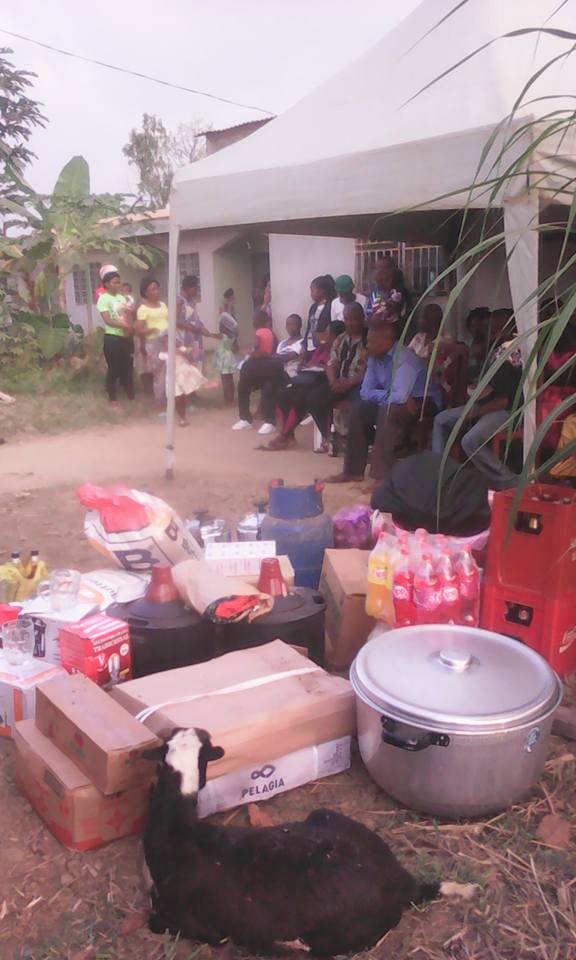 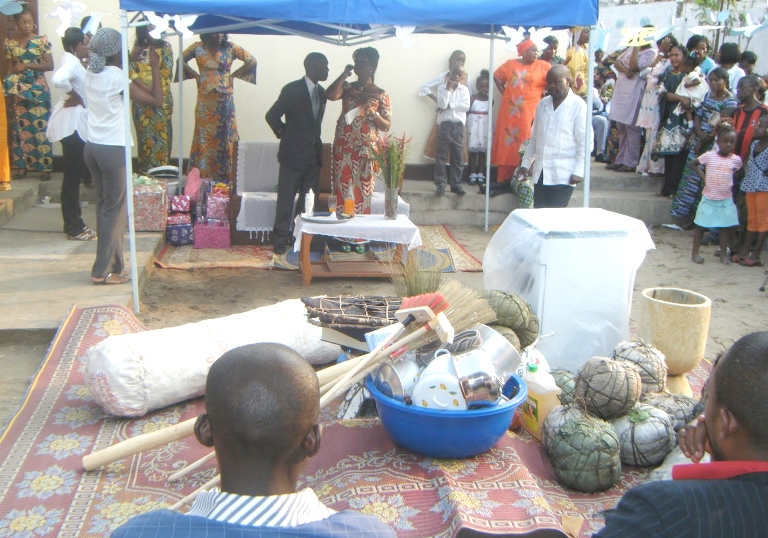 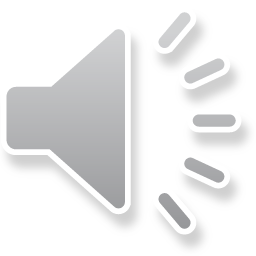 Colloque Interculturel sur le theme de psychopathologie
8/25
LA DOT EN PAYS BAMILEKE
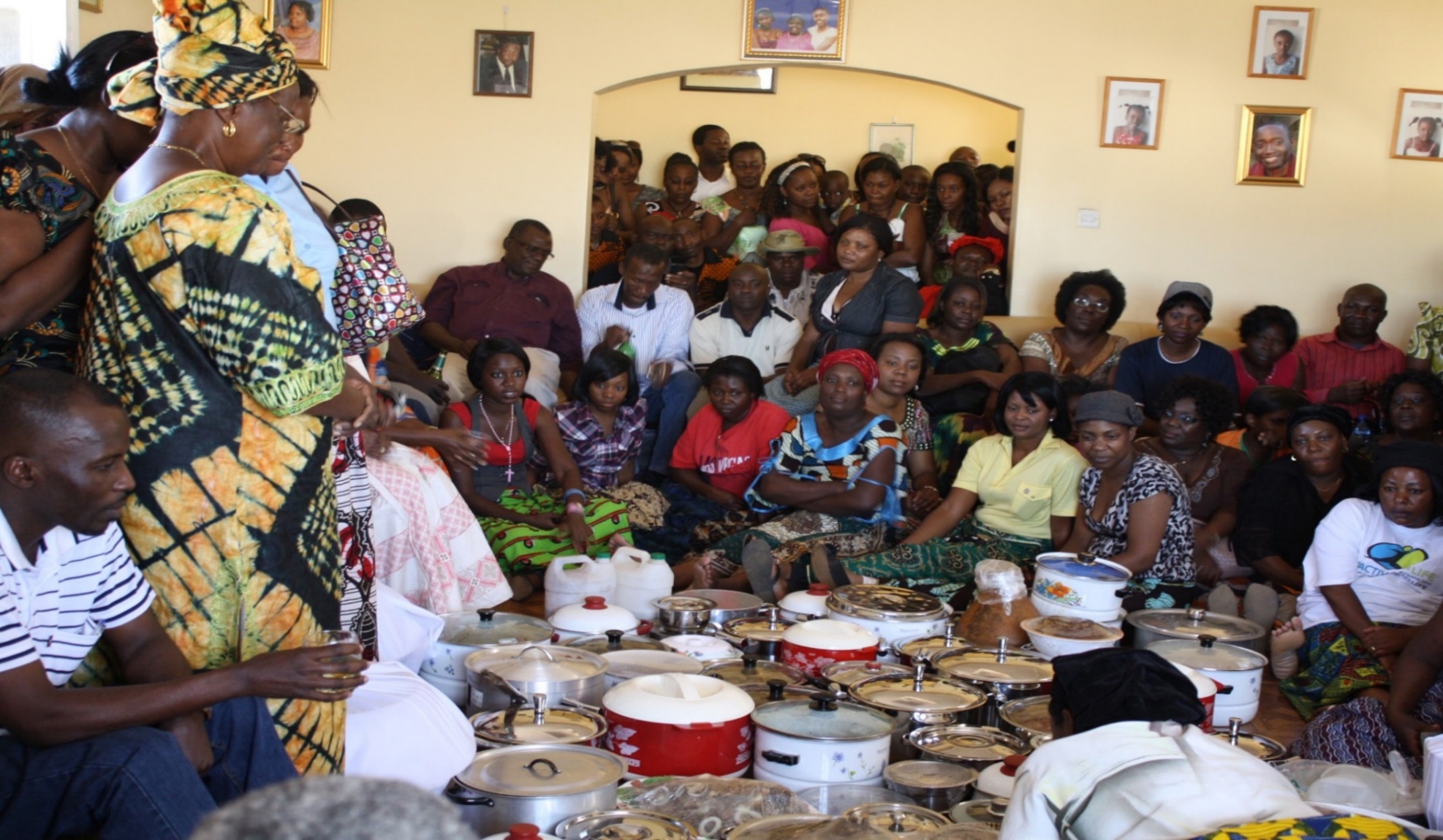 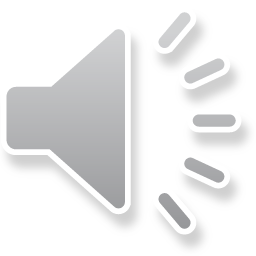 Colloque Interculturel sur le theme de psychopathologie
9/25
Autres facteurs de risque
Les antécédents de violences familiales
la consommation d'alcool chez les hommes 
Les troubles de la personnalité
Causes de la violence conjugale
Ne pas obéir à l’homme  
Ne pas avoir préparé le repas à temps 
Ne pas bien s’occuper des enfants ou du foyer 
Interroger l’homme sur des questions d’argent ou au sujet de petites amies 
Aller quelque part sans l’autorisation de l’homme 
Refuser de coucher avec l’homme 
Soupçon d’infidélité de la femme
…etc
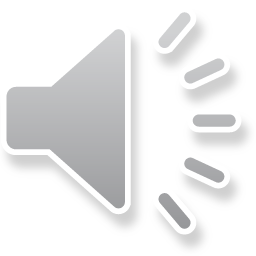 Colloque Interculturel sur le theme de psychopathologie
10/25
LA PERCEPTION DE LA VIOLENCE CONJUGALE
Selon l’INS et ICF. International (2012), dans une enquête EDS-MICS, près de la moitié des femmes (47 %), justifie qu’un homme batte sa femme

Le degré de tolérance pour les raisons suivantes: de brûler la nourriture, argumenter avec lui, sortir sans lui dire, négliger les enfants ou refuser d’avoir des rapports sexuels avec lui

Les pratiques de tolérance et d’acceptation de la violence conjugale, le respect et soumission à son mari

Les hommes évoquent des droits qu’ils auraient sur leurs femmes (comme une propriété) «C’est ma femme après tout », « Elle me manque de respect » , « C’est ce qu’elle aime chez moi »
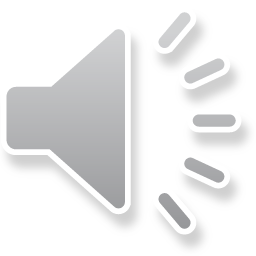 Colloque Interculturel sur le theme de psychopathologie
11/25
POSITION DE LA FEMME DANS LA SOCIÉTÉ

Différences dans les opportunités, les conditions, les privilèges, l’accès à l’éducation, propriété foncière et égalité devant la loi.










Mais une certaine émergence et autonomisation des femmes : femmes dans la haute fonction publique, au poste de juges, magistrat, de ministres…
Femmes  président de la République : la Centrafrique, le Liberia, l'île Maurice et le Malawi.
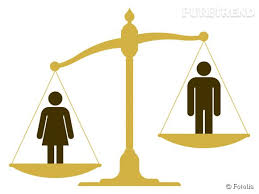 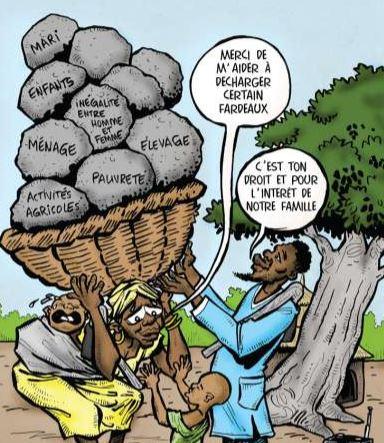 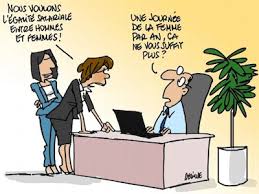 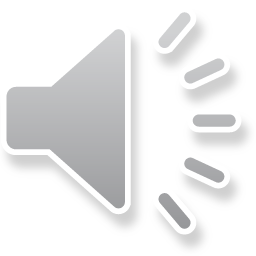 Colloque Interculturel sur le theme de psychopathologie
12/25
MA RECHERCHE
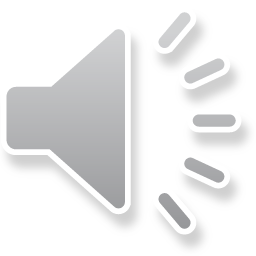 Colloque Interculturel sur le theme de psychopathologie
13/25
CADRE THEORIQUE
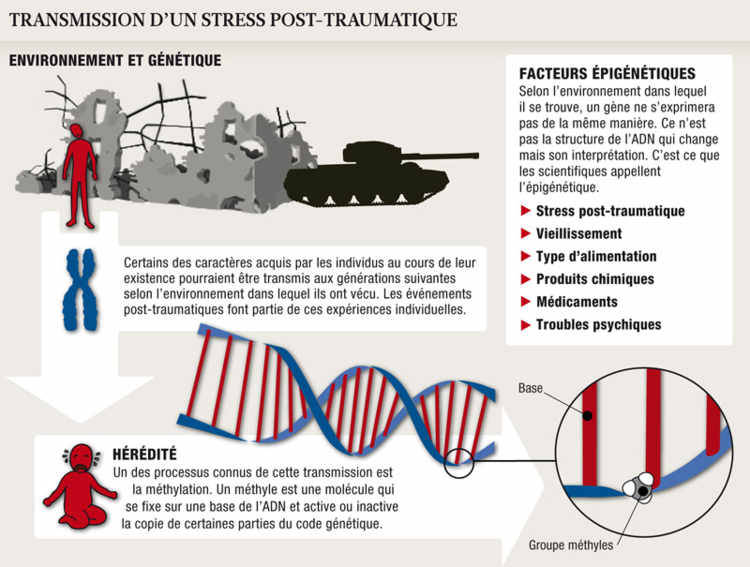 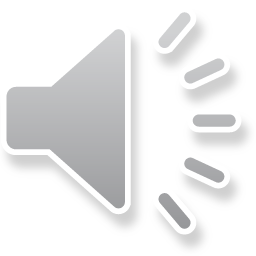 Colloque Interculturel sur le theme de psychopathologie
14/25
QUESTIONS DE RECHERCHE
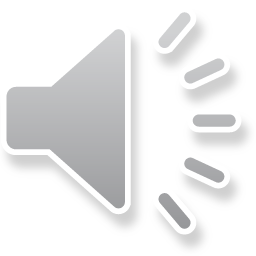 Colloque Interculturel sur le theme de psychopathologie
15/25
PROCÉDURE
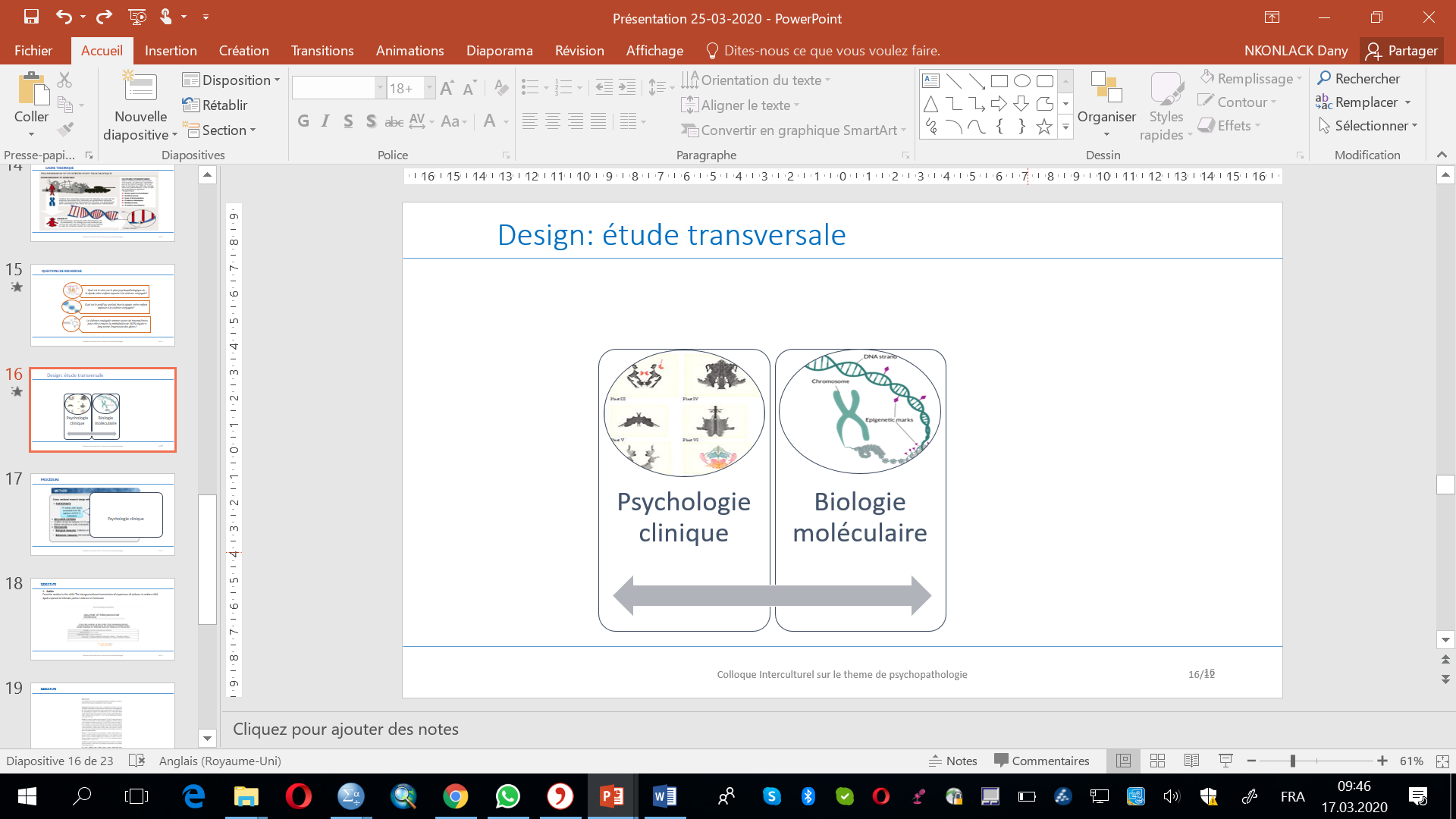 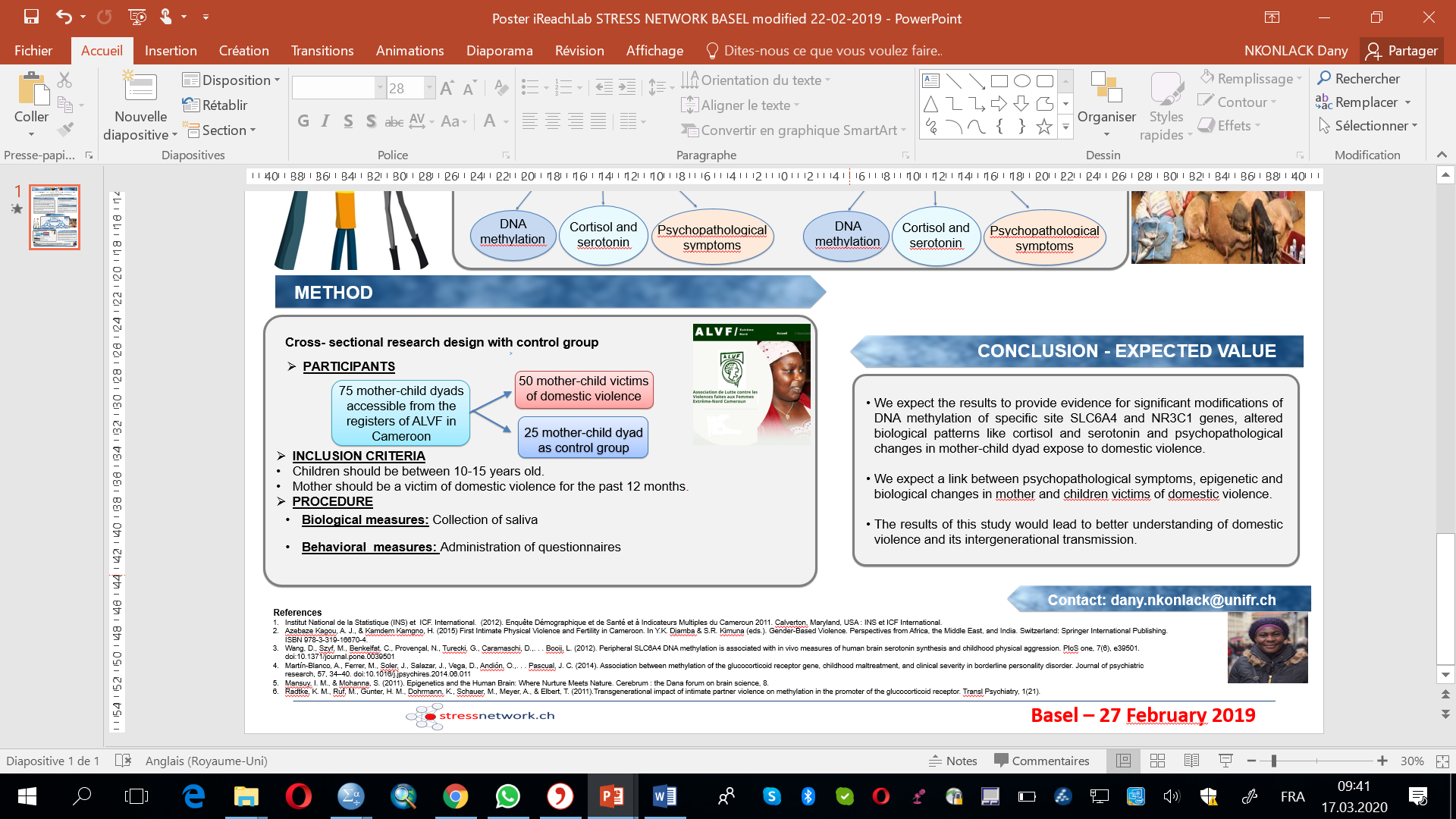 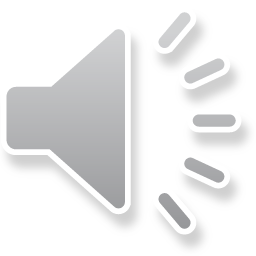 Colloque Interculturel sur le theme de psychopathologie
16/25
RESULTATS
Question de recherche 1: Quel est le vécu sur le plan psychopathologique de la dyade mère-enfant exposée à la violence conjugale? 

Article 
From the mother to the child: The intergenerational transmission of experience of violence in mother-child dyads exposed to intimate partner violence in Cameroon
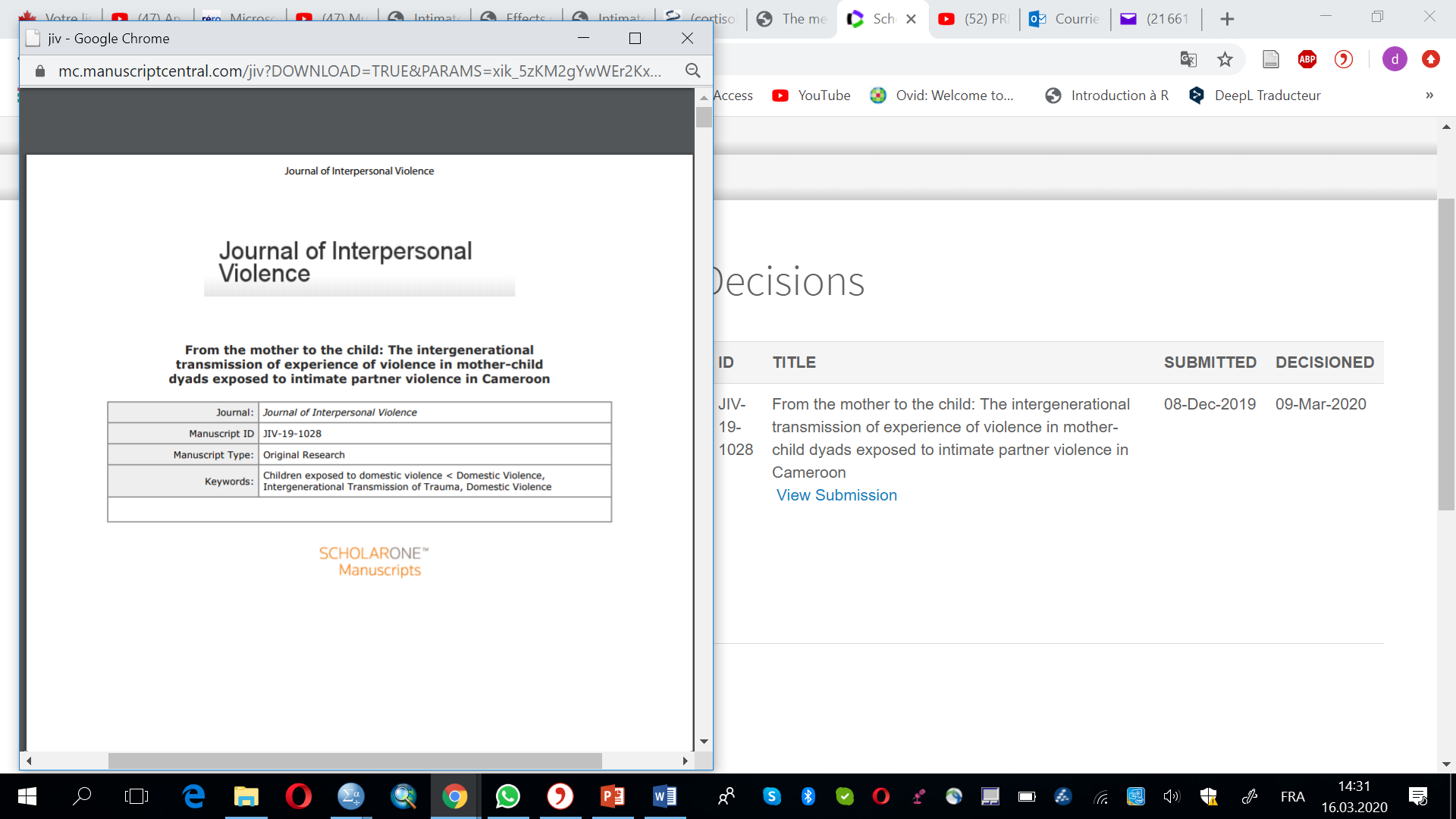 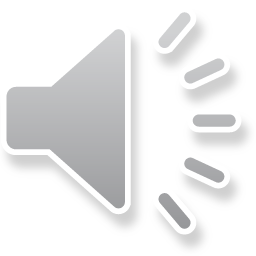 Colloque Interculturel sur le theme de psychopathologie
17/25
Model hypothétique
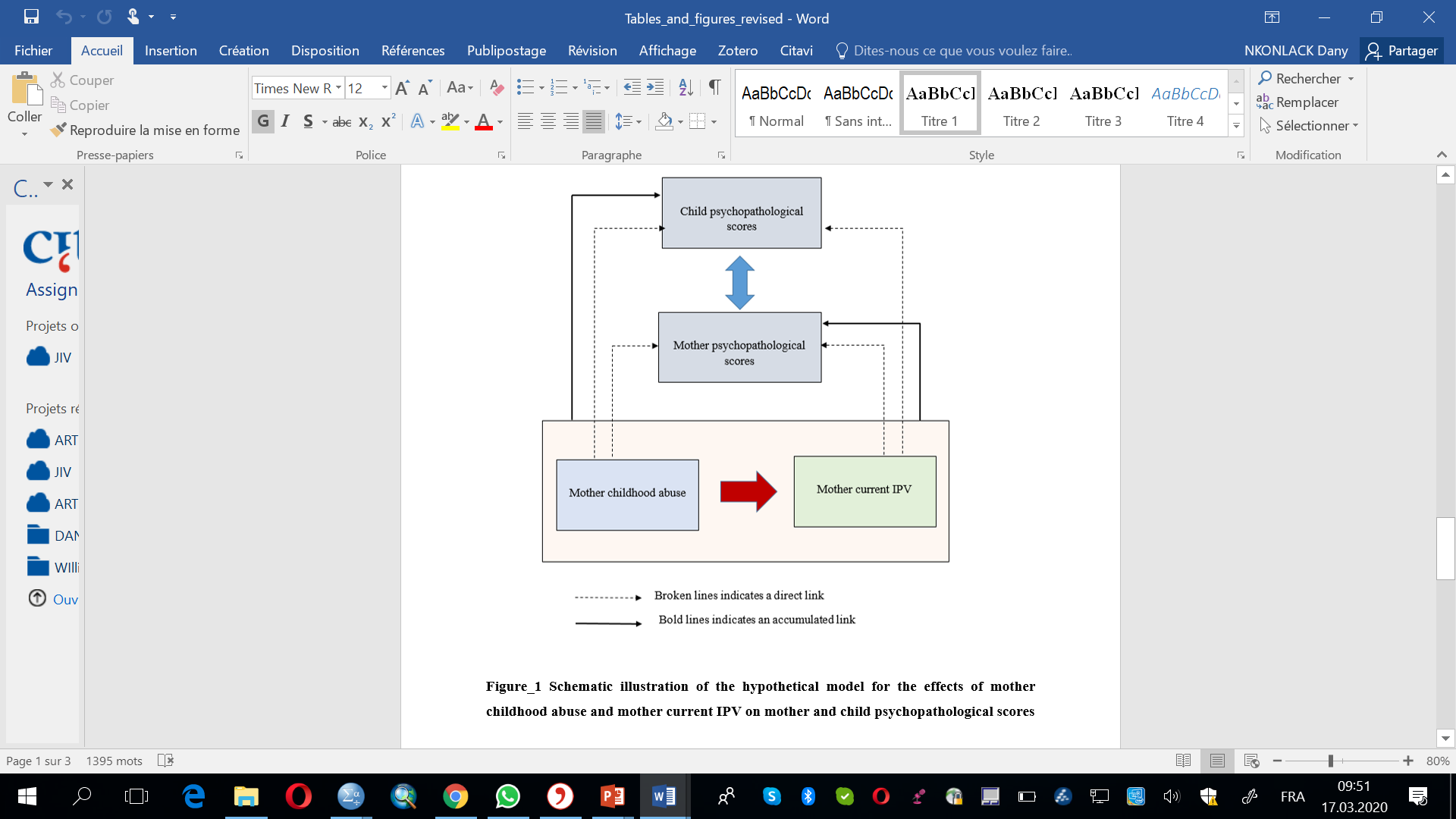 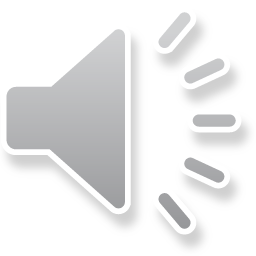 Colloque Interculturel sur le theme de psychopathologie
18/25
RESULTATS
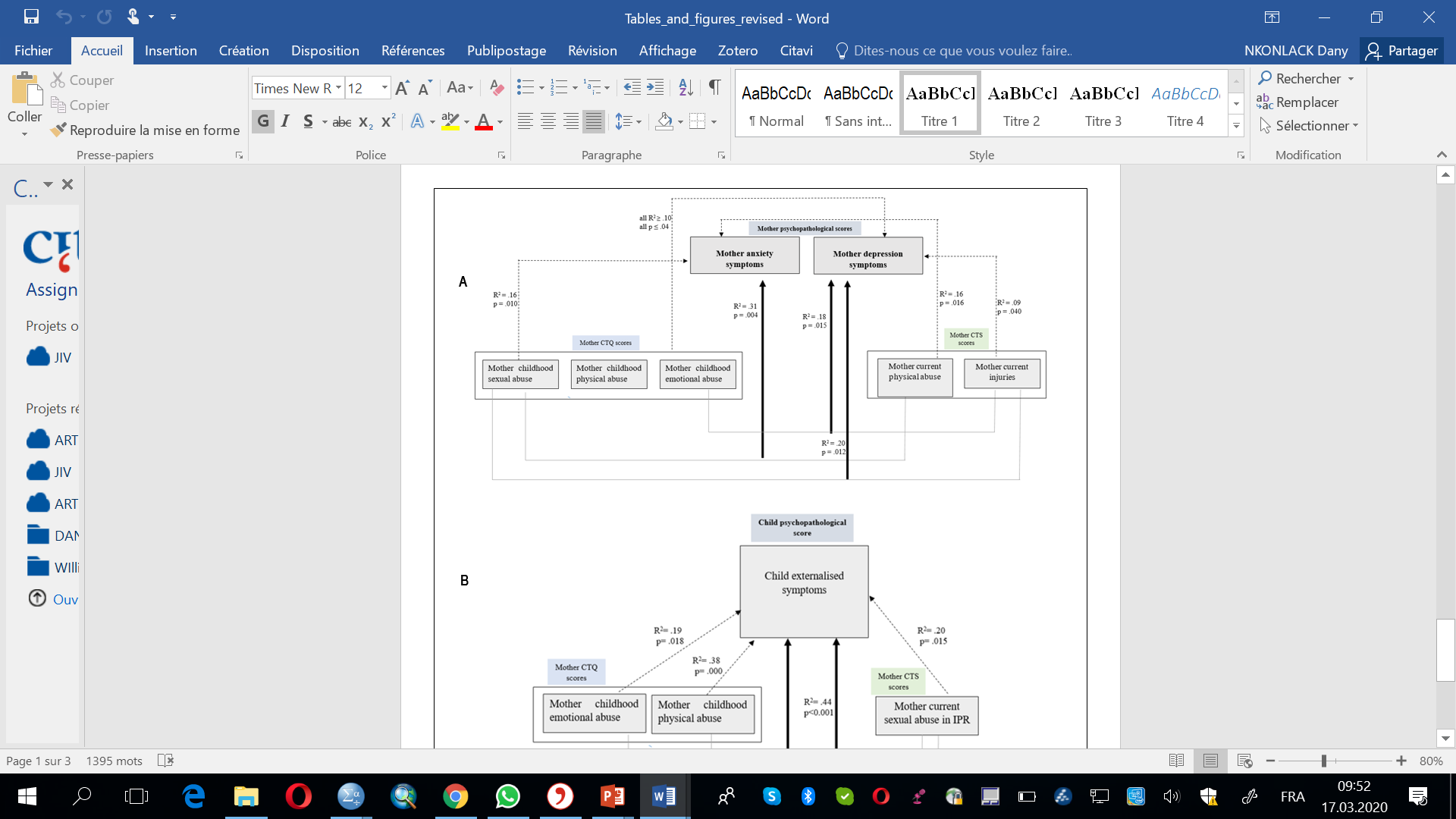 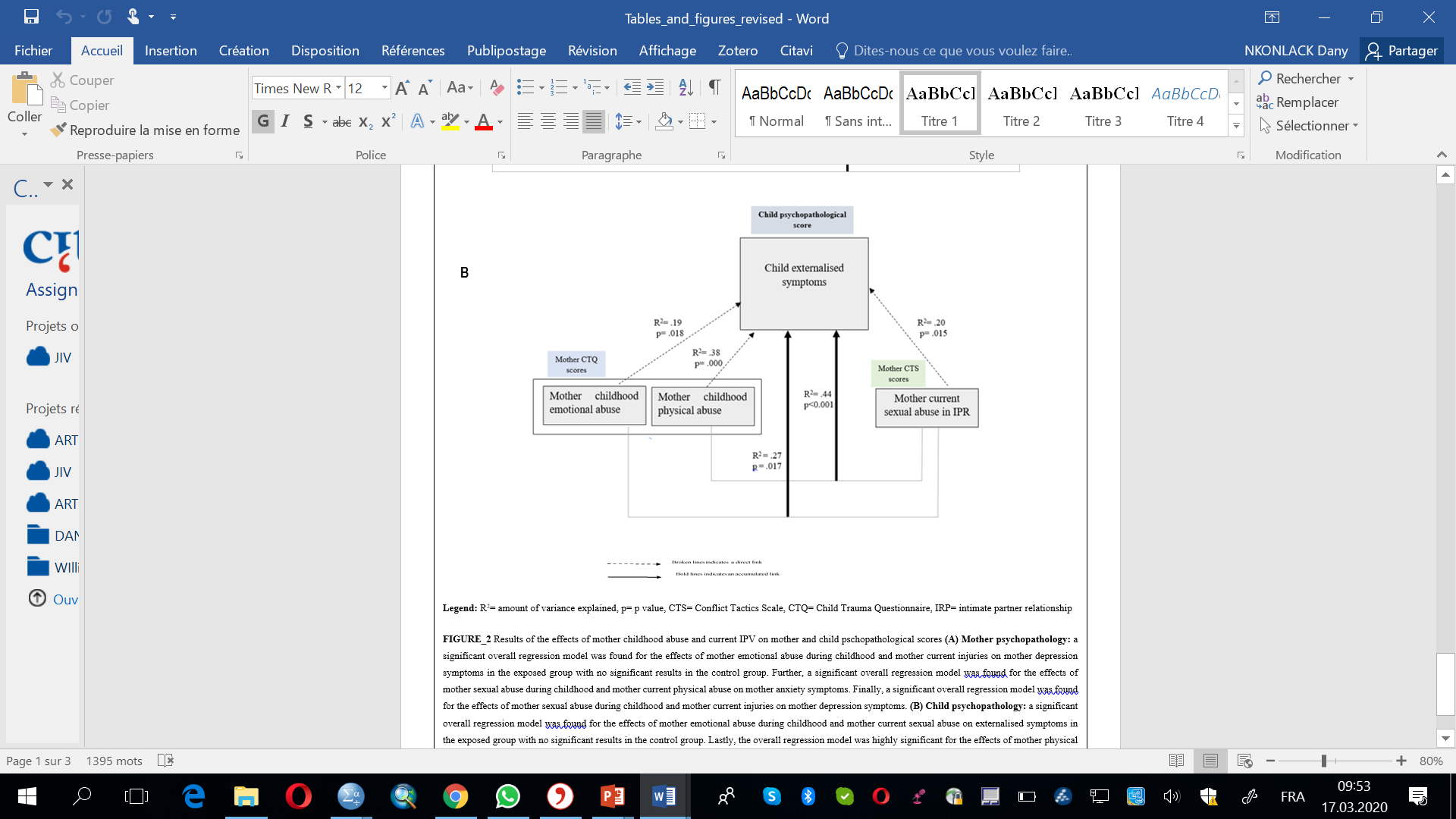 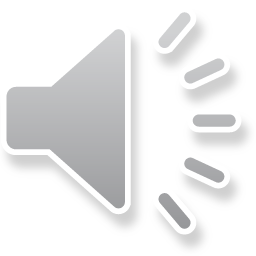 Colloque Interculturel sur le theme de psychopathologie
19/25
Les violences physiques subies par les mères pendant l'enfance prédisaient la violence conjugale à l'âge adulte, et plus particulièrement les abus sexuels. 

L'accumulation des abus maternels pendant l'enfance et la VC actuelle prédisait les symptômes d'anxiété et de dépression chez les mères ainsi que les symptômes externalisés chez les enfants, sous forme de comportements délinquants et de comportements agressifs.
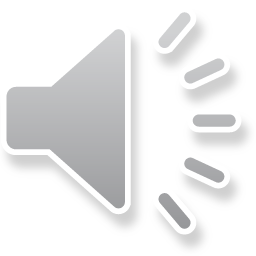 Colloque Interculturel sur le theme de psychopathologie
20/25
Question de recherche 2: Quel est le profil du cortisol chez la dyade  mère-enfant exposée à la violence conjugale? (en cours)

Analyses préliminaires

Les taux de cortisol sont plus importants chez notre groupe exposé par rapport au groupe contrôle
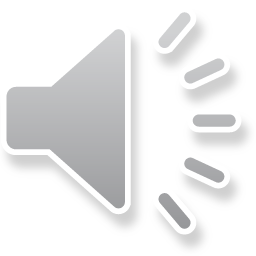 Colloque Interculturel sur le theme de psychopathologie
21/25
Question de recherche 3: La violence conjugale comme source de trauma/stress peut-elle à travers la méthylation de l’ADN réguler à long terme l’expression des gènes?
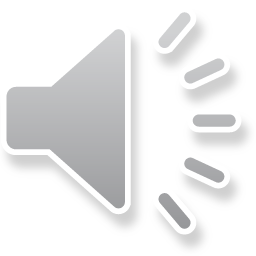 Colloque Interculturel sur le theme de psychopathologie
22/25
IMPLICATIONS CLINIQUES
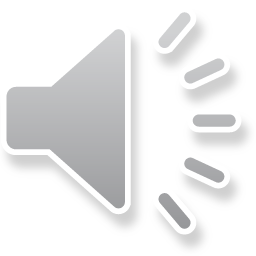 Colloque Interculturel sur le theme de psychopathologie
23/25
RÉFÉRENCES
Terr, L. C. (1991). Childhood Traumas : An Outline and Overview. Am J. Psychiatry, 148 (1).

Collomb, H. (1966): Psychiatrie et cultures (Quelques considerations generales). Psychopathologie africaine, 2(2), 259- 273. 

Collomb, H. (1965).  Bouffees delirantes et psychiatrie africaine. Psychopathologie africaine, 1( 2), 167-239.

Sow, I. (1977). Psychiatrie dynamique africaine. Paris: Payot.
Colloque Interculturel sur le theme de psychopathologie
24/25
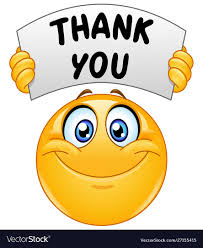 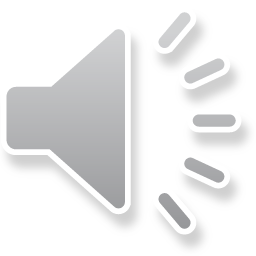 Colloque Interculturel sur le theme de psychopathologie
25/25